Interest Groups
By: Zach PankoffJoe BoettcherGary Rogers
Range of interest represented.
There is a big range of issues represented, from health, public affairs, economic to cultural and religious. 

All interest groups take to form is an issue, and people who have a stance on it. 

Interest groups enter the political process to try and shape policy in their favor.
Activities of Interest Groups, Lobbying.
Interest groups do many things to try and shape policy, such as lobbying. 
Lobbying is what interest groups do in hope of influencing a ‘governmental decision maker’s’ decision.
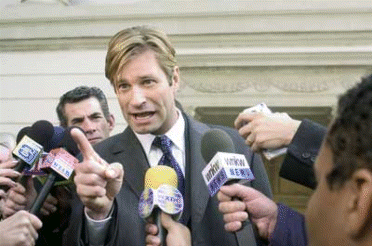 Electioneering
Electioneering is another action interest groups take, where they have direct involvement in the electoral process, by funding , provide testimony and get members to work for candidates and some form PAC’s. 

A PAC is a political funding vehicle in which a group can register with the FEC which will monitor its expenses. 

PAC’s let groups funnel money to campaigns of its supporters.
Litigation
Litigation is used when groups fail to get enough legislation. Groups then go to court seeking specific rulings. 
Examples would be civil rights cases in the 1950’s.
Class Action Suits is another useful tool used by groups, where a small number of people sue on behalf of other similarly situated people.
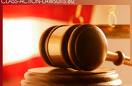 Going Public
Since public opinion matters so greatly to groups, if they carefully sculpt their image, and gain support, they can ultimately influence policy makers.
Effects of Interest Groups.
People have a way to participate in government, by join these interest groups.
With Interest Groups linked to public opinion, policy makers might make policy that certain interest groups support. 
Policy makers are all around influenced to vote with groups that help them, through PAC’s or other campaign aid.
PACs in the Political Process.
PACs donate money to supporters who are campaigning in hopes of influencing them. 
PACs donations are like long term investments.
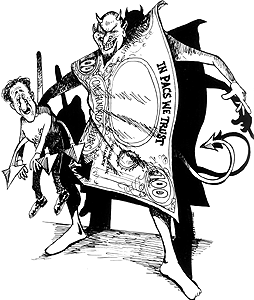